Using the key words in the table below write down the name of each component.
Belt Sander
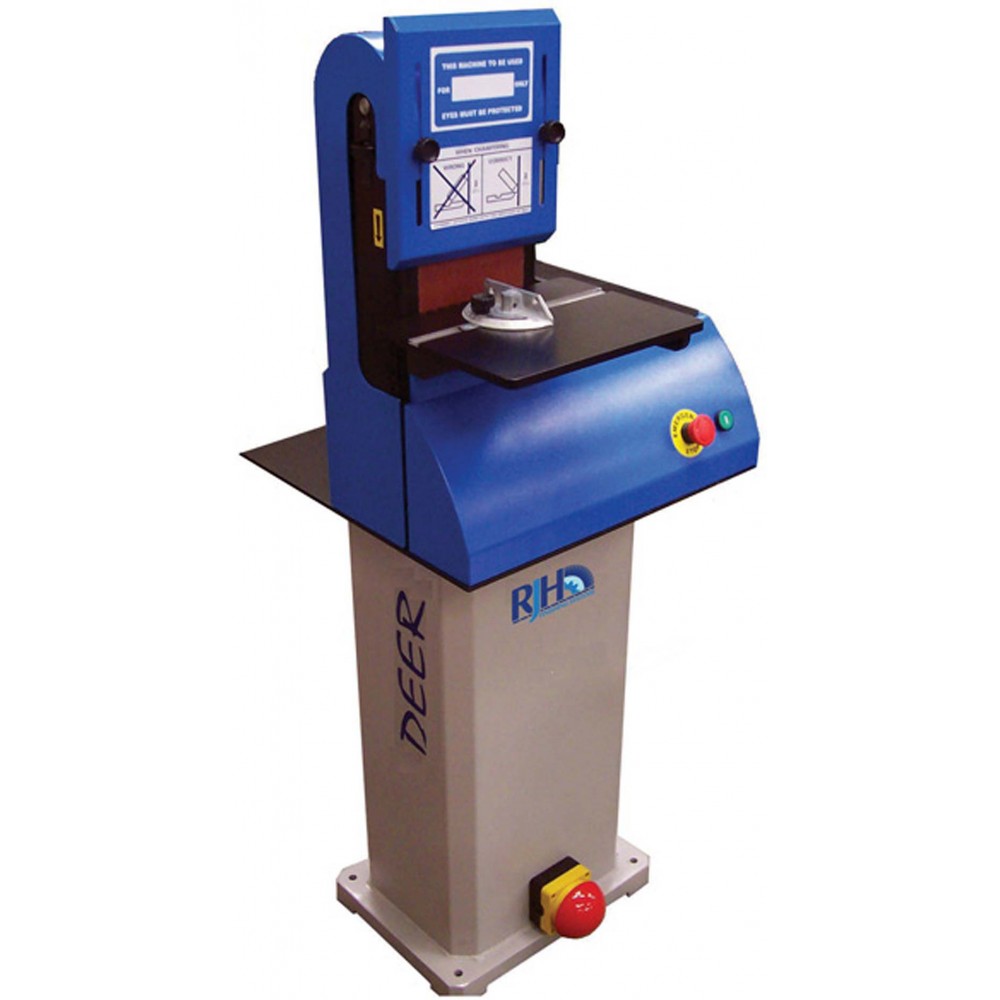 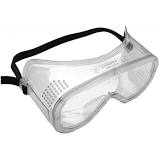 Using the key words in the table below write down the name of each component.
Belt Sander:
Revision
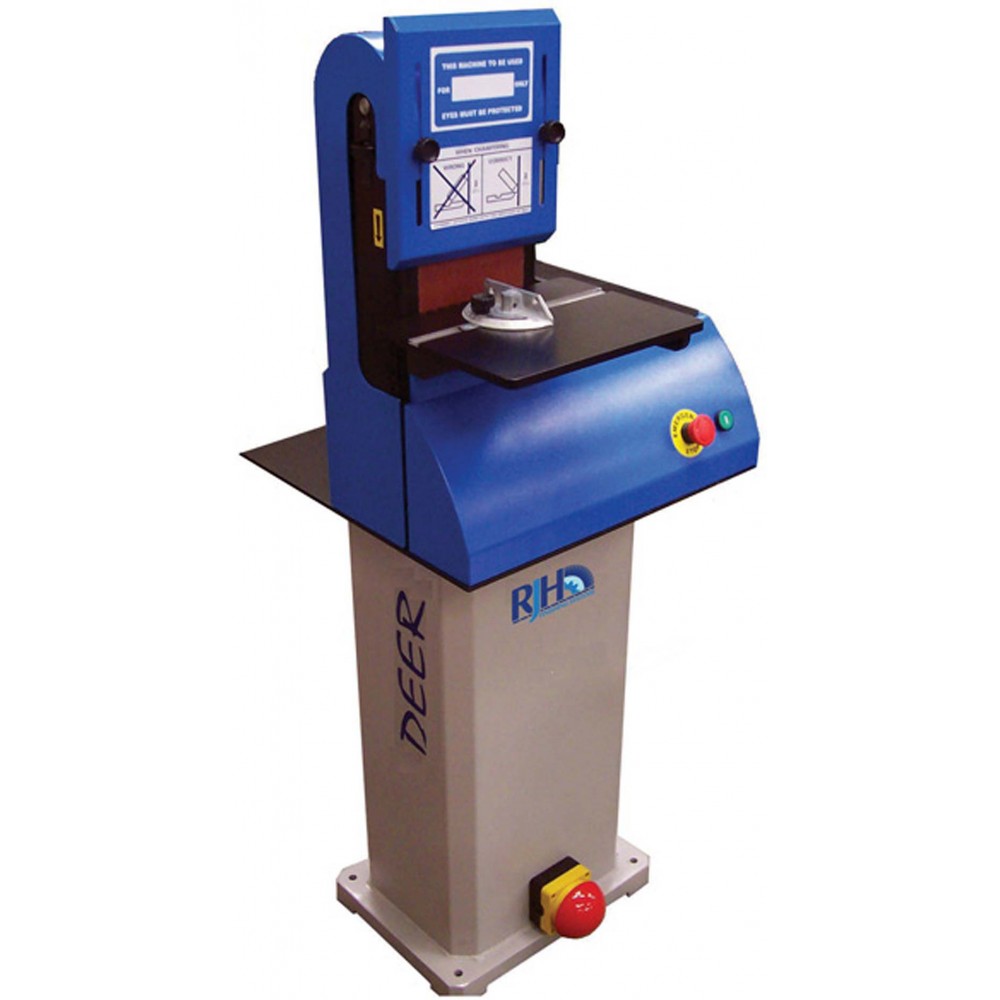 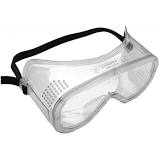 Explain what each component is used for.